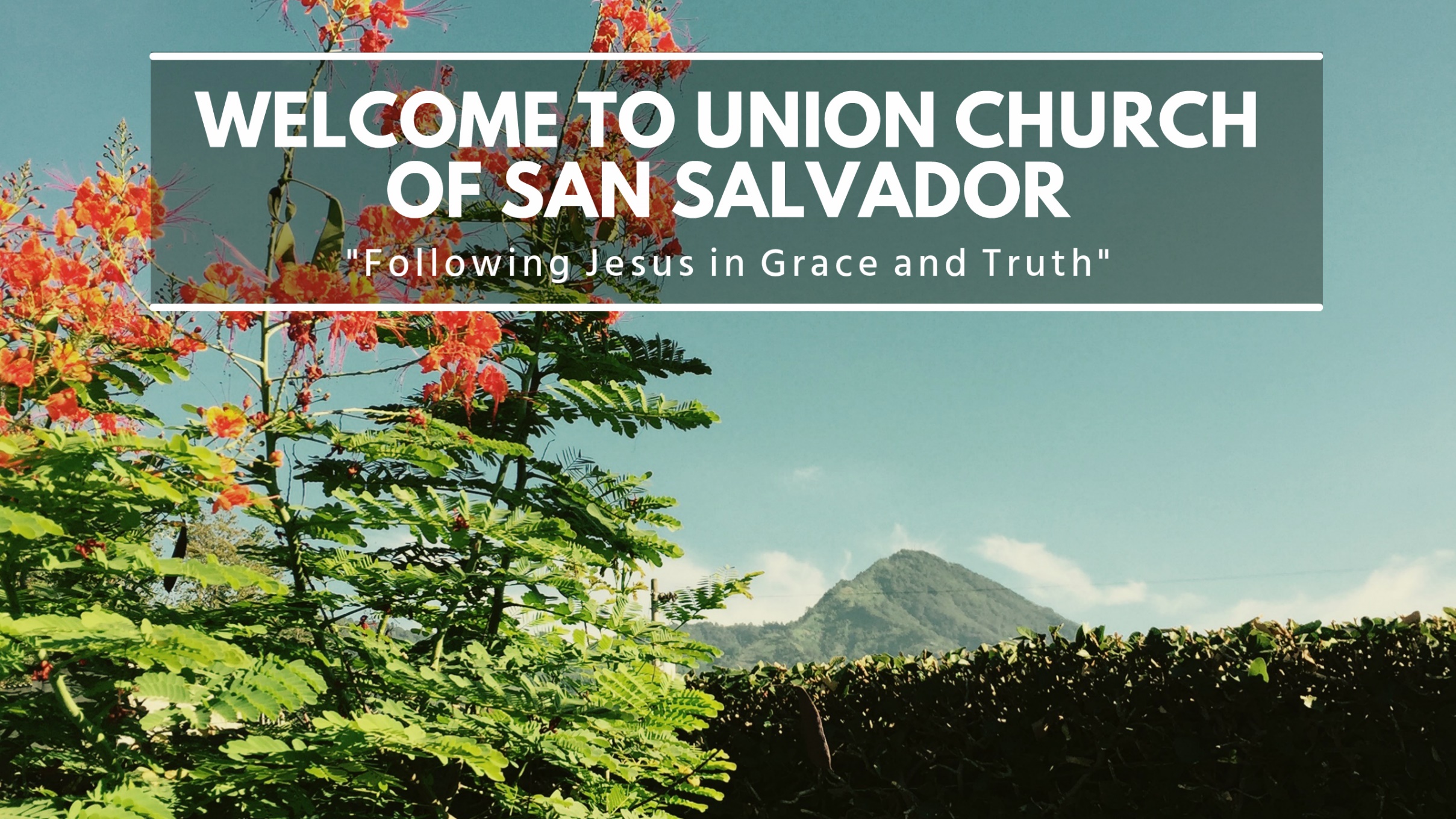 Our God Saves
In the Name of the Father
In the Name of the Son
In the Name of the Spirit
Lord we come.
We’re gathered together
To lift up Your Name
To call on our Savior
To fall on Your Grace
In the Name of the Father
In the Name of the Son
In the Name of the Spirit
Lord we come.
We’re gathered together
To lift up Your Name
To call on our Savior
To fall on Your Grace
Hear the joyful sound
of our offering
As Your saints bow down
As your people sing
We will rise with you
Lifted on Your wings
And the world will see that
Our God Saves
Our God Saves
There is Hope
In Your Name
In the Name of the Father
In the Name of the Son
In the Name of the Spirit
Lord we come
We’re gathered together
To lift up Your Name
To call on our Savior
To fall on Your Grace
Hear the joyful sound
of our offering
As Your saints bow down
As your people sing
We will rise with you
Lifted on Your wings
And the world will see that
Our God Saves
Our God Saves
There is Hope
In Your Name
Mourning turns
To songs of praise
Our God Saves
Our God Saves
Hear the joyful sound
of our offering
As Your saints bow down
As your people sing
We will rise with you
Lifted on Your wings
And the world will see that
Our God Saves
Our God Saves
There is Hope
In Your Name
Mourning turns
To songs of praise
Our God Saves
Our God Saves
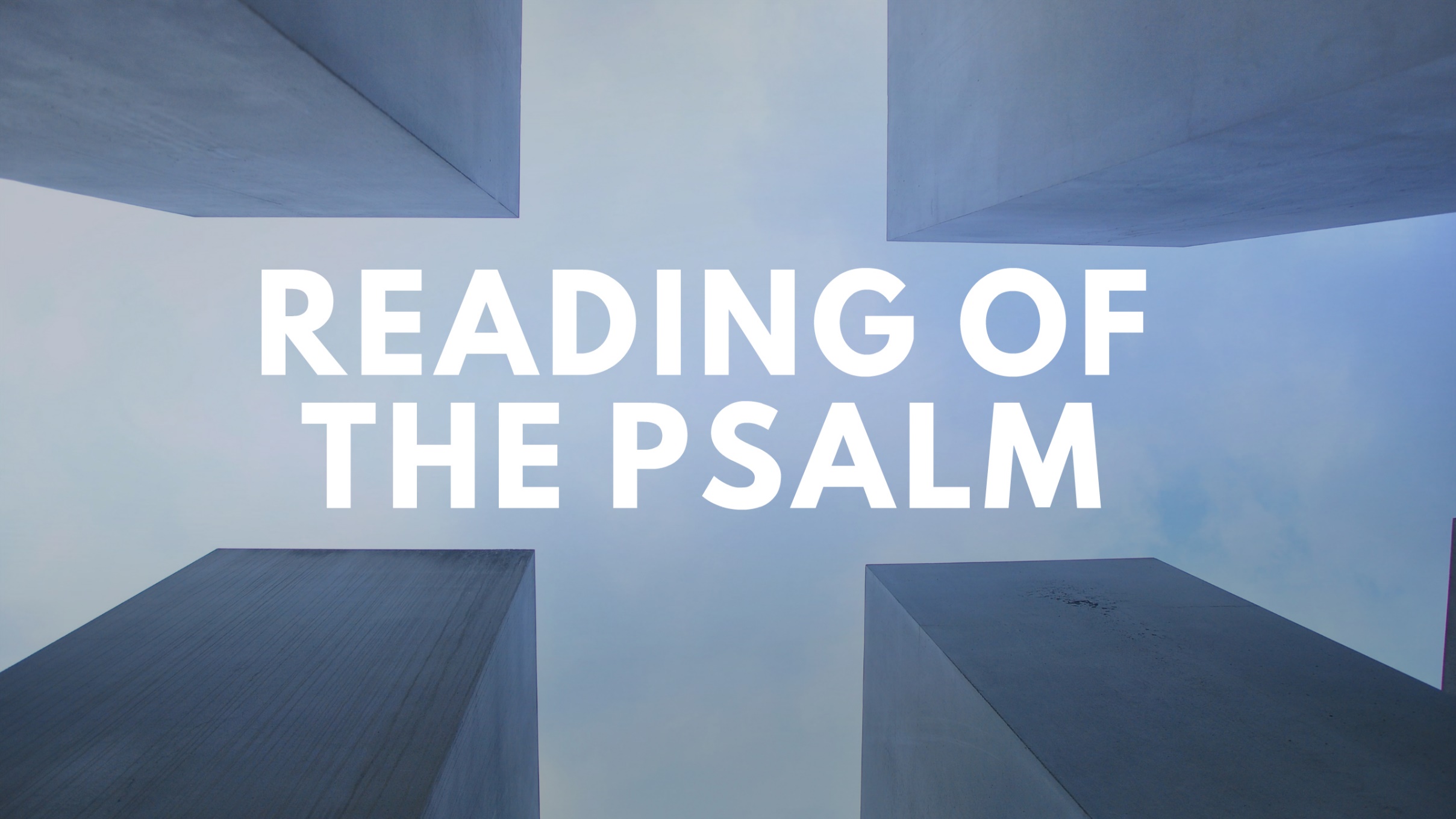 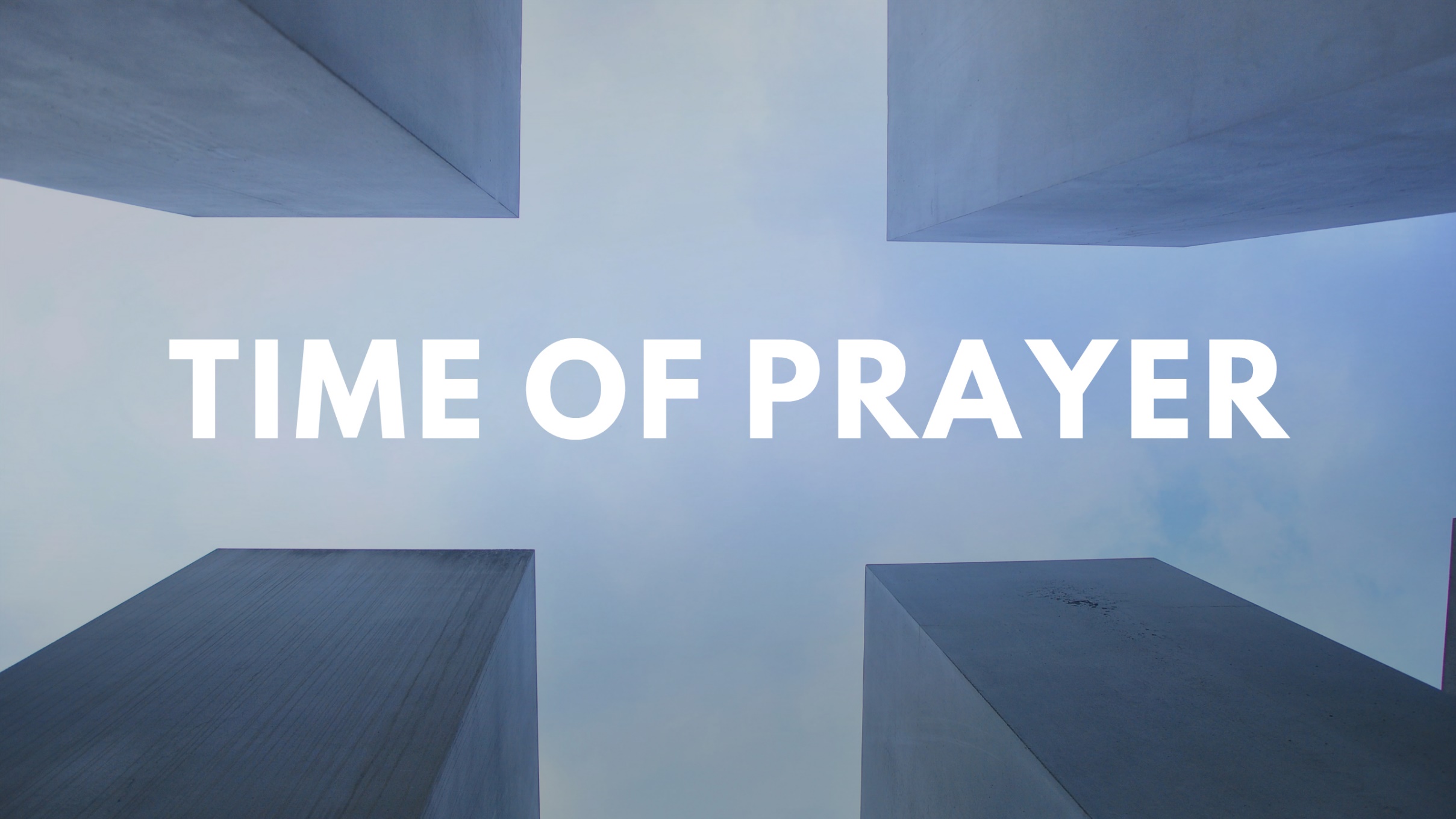 Jesus Messiah
He became sinWho knew no sin That we might becomeHis Righteousness
He humbled Himself and carried the cross
Love so amazingLove so amazing
Jesus MessiahName above all names Blessed RedeemerEmmanuel
The rescue for sinners The ransom from Heaven Jesus MessiahLord of all
His body the breadHis blood the wine Broken and poured out all for love
The whole earth trembled And the veil was torn
Love so amazingLove so amazing
Jesus MessiahName above all names Blessed RedeemerEmmanuel
The rescue for sinners The ransom from Heaven Jesus MessiahLord of all
All our hope is in You All our hope is in You All the glory to You, God The light of the world
Jesus MessiahName above all names Blessed RedeemerEmmanuel
The rescue for sinners The ransom from Heaven Jesus MessiahLord of all
Jesus MessiahLord of allLord of allLord of all
Who You Say I Am
Who am I that the highest KingWould welcome me?I was lost but He brought me inOh His love for meOh His love for me
Who the Son sets freeOh is free indeedI'm a child of GodYes I am
Free at last, He has ransomed meHis grace runs deepWhile I was a slave to sinJesus died for meYes He died for me
Who the Son sets freeOh is free indeedI'm a child of GodYes I am
In my Father's houseThere's a place for meI'm a child of GodYes I am
I am chosenNot forsakenI am who You say I amYou are for meNot against meI am who You say I am
I am chosenNot forsakenI am who You say I amYou are for meNot against meI am who You say I am
Who the Son sets freeOh is free indeedI'm a child of GodYes I am
In my Father's houseThere's a place for meI'm a child of GodYes I am
Way Maker
You are here, moving in our midstI worship You, I worship YouYou are here, working in this placeI worship You, I worship You
You are here, moving in our midstI worship You, I worship YouYou are here, working in this placeI worship You, I worship You
You areWay maker, miracle workerPromise keeper, light in the darknessMy God, that is who You are
You areWay maker, miracle workerPromise keeper, light in the darknessMy God, that is who You are
You are here, touching every heartI worship You, I worship YouYou are here, healing every heartI worship You, I worship You
You are here, turning lives aroundI worship You, I worship YouYou are here, mending every heartI worship You, I worship You
You areWay maker, miracle workerPromise keeper, light in the darknessMy God, that is who You are
You areWay maker, miracle workerPromise keeper, light in the darknessMy God, that is who You are
Even when I don't see it You're workingEven when I don't feel itYou're working
You never stop You never stop working
Even when I don't see it You're workingEven when I don't feel it You're working
You never stop, You never stop working
You areWay maker, miracle workerPromise keeper, light in the darknessMy God, that is who You are
The Grace of Giving!
Have you ever experienced the kind of grace from God that enables you to do something beyond your human limitation?
We want you to know, brothers about the grace of God that has been given among the churches of Macedonia, 
                              2 Cor. 8:1 ESV
for in a severe test of affliction, their abundance of joy and their extreme poverty have overflowed in a wealth of generosity on their part.		
                              2 Cor. 8:2 ESV
Great affliction + extreme poverty   + grace = abundant joy and abounding generosity!
I can do all things through Him who strengthens me. 
                              Phil. 4:13 ESV
For they gave according to their means, as I can testify, and beyond their means, of their own accord,
                                2 Cor. 8:3 ESV
begging us earnestly for the favor of taking part in the relief of the saints—	
                               2 Cor. 8:4 ESV
and this, not as we expected, but they gave themselves first to the Lord and then by the will of God to us. 	
                               2 Cor. 8:5 ESV
Accordingly, we urged Titus that as he had started, so he should complete among you this act of grace.	
                             2 Cor. 8:6 ESV
But as you excel in everything—in faith, in speech, in knowledge, in all earnestness, and in our love from you–see that you excel in this act of grace also.	
                             2 Cor. 8:7 ESV
I say this not as a command, but to prove by the earnestness of others that your love also is genuine.	
                              2 Cor. 8:8 ESV
For you know the grace of our Lord Jesus Christ, that though He was rich, yet for your sake He became poor, so that you by His poverty might become rich. 
                              2 Cor. 8:9 ESV
And in this matter I give my judgment: this benefits you, who a year ago started not only to do this work but also to desire to do it. 
                             2 Cor. 8:10 ESV
So now finish doing it as well, so that your readiness in desiring it may be matched by your completing it out of what you have. 
                             2 Cor. 8:11 ESV
For if the readiness is there, it is acceptable according to what a person has, not according to what he does not have. 
                            2 Cor. 8:12 ESV
2 Corinthians 8:13-24 ESV
Gather what you need, share what you can, and don’t try to hoard God’s blessing!
Grace giving enriches you                  as you enrich others!
Grace giving makes you 
more like Jesus!
Have you discovered the thrill    
of grace giving?
Oceans
(Where Feet May Fail)
You call me out upon the waters
The great unknown 
Where feet may fail
And there I find You in the mystery
In oceans deep
My faith will stand
And I will call upon Your name
And keep my eyes above the waves
When oceans rise 
My soul will rest in your embrace
For I am Yours and You are mine
Your grace abounds
 In deepest waters
Your sovereign hand
Will be my guide
Where feet may fail 
And fear surrounds me
You've never failed 
And you won't start now
So I will call upon Your name
And keep my eyes above the waves
When oceans rise 
My soul will rest in your embrace
When I am Yours and You are mine
Spirit lead me 
Where my trust is without borders
Let me walk upon the waters  Wherever You would call me
Take me deeper 
Than my feet could ever wander
And my faith will be made stronger
In the presence of my Savior
Spirit lead me 
Where my trust is without borders
Let me walk upon the waters  Wherever You would call me
Take me deeper 
Than my feet could ever wander
And my faith will be made stronger
In the presence of my Savior
Spirit lead me 
Where my trust is without borders
Let me walk upon the waters  Wherever You would call me
Take me deeper 
Than my feet could ever wander
And my faith will be made stronger
In the presence of my Savior
I will call upon Your name
Keep my eyes above the waves
My soul will rest in Your embrace
For I am Yours and You are mine
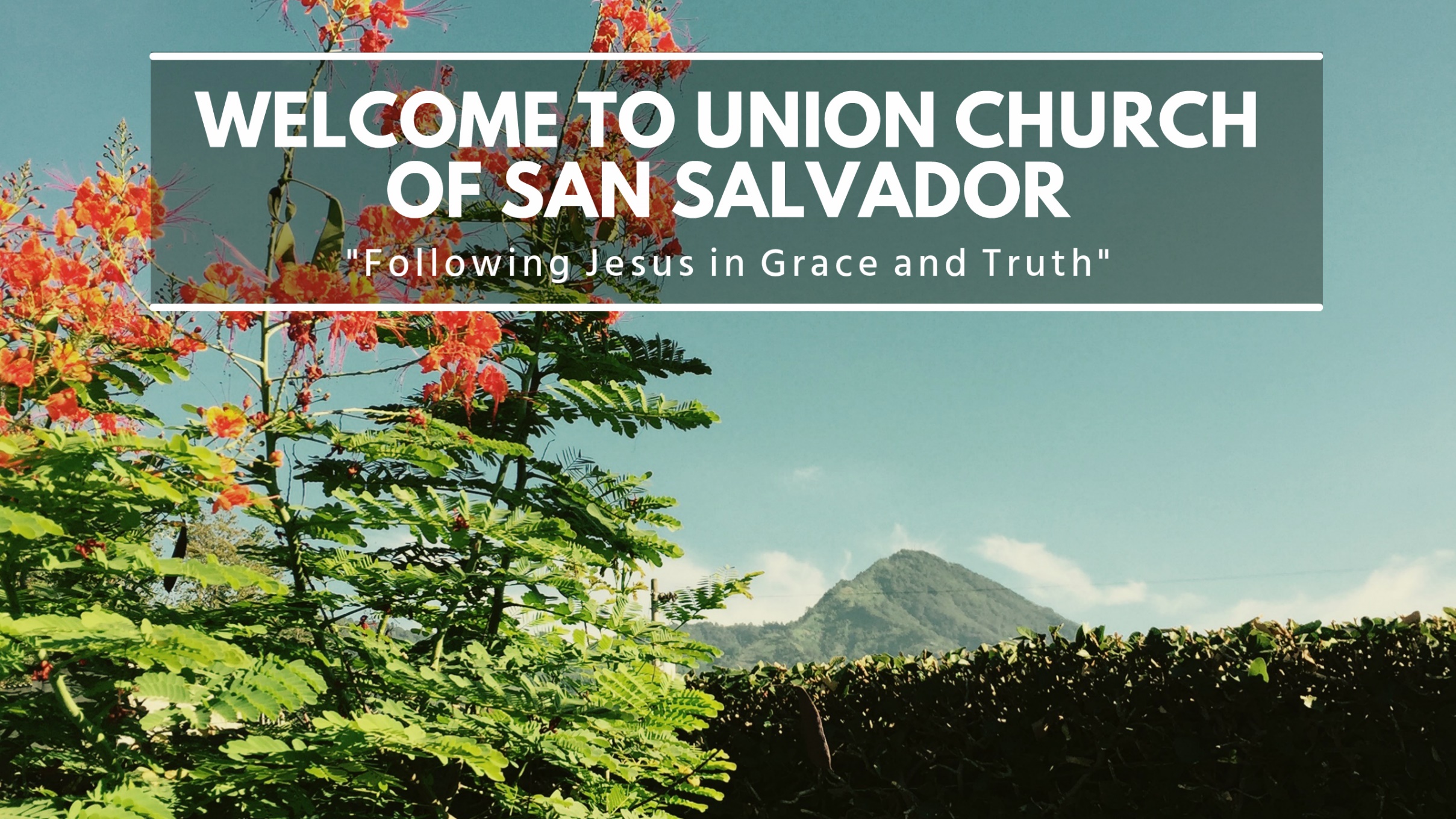